GiỚI THIỆU BÀI:
Bài học này liên quan đến chủ đề 
    NGHỀ NGHIỆP được miêu tả 1 cách ngắn gọn sử dụng thì hiện tại đơn.

KẾT QUẢ HỌC  TẬP:
Qua bài học này người học có thể:
Miêu tả ngắn gọn về nghề nghiệp hoặc công việc.
Sử dụng thì hiện tại đơn khi miêu tả công việc/ nghề nghiệp.
Thảo luận/ nói thêm về nghề nghiệp/ công việc.
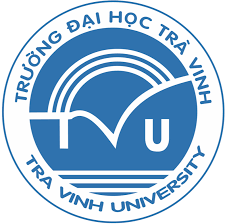 QUIZ: 	  WHAT’S HER JOB?   Who is she? What does she do?
TOPIC: JOBS/ OCCUPATION
Nguyễn Thị Ngọc Hường
Bộ môn Tiếng Anh / English Department
Khoa Ngoại Ngữ / School of Foreign Languages
Đại học  Trà Vinh / TVU
1/- ANSWER QUESTIONS          ABOUT JOBS/ OCCUPATIONS        (whole class work)
Example:   
 QUESTION: 
       He plays the guitar in a music band.
       Who is he? or:  What does he do? 
 
 ANSWER:   He is a guitarist.
She takes care of sick people or patients  in a hospital. 

    Who is she? 
    What does she do? 
   (What’s her job?) 
     (What’s her occupation?)
She takes care of sick people or patients  in a hospital. 

    Who is she? 
What does she do?
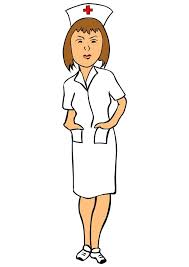 She takes care of sick people or patients  in a hospital. 

   She is a nurse.
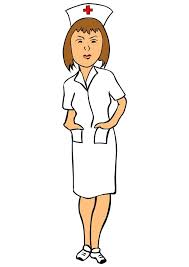 2.   He designs websites. 

      Who is he? 
     What does he do? 
     (What’s his job?) 
        (What’s his occupation?)
2.   He designs websites. 



Who is he? 
What does he do?
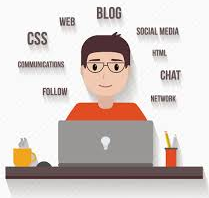 2.   He designs websites. 

    



 He is a web designer.
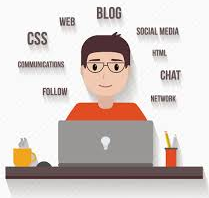 3.  He teaches students in a school.

     Who is he? 
     What does he do?    
    (What’s his occupation?)
3.  He teaches students in a school.

     
   Who is he? 
   What does he do?    
   (What’s his occupation?)
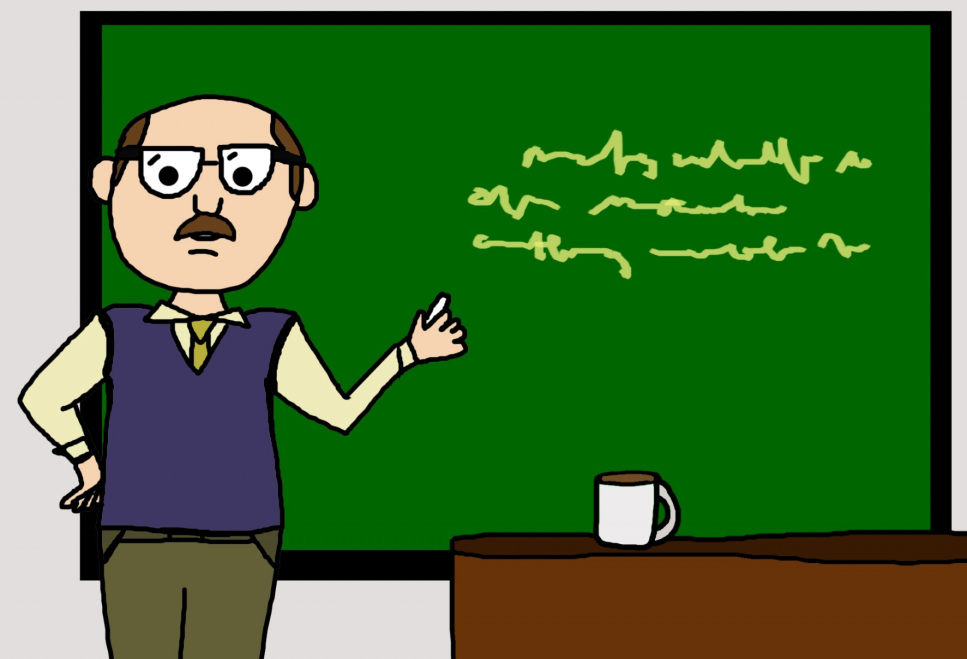 3.  He teaches students in a school.

    

 He is a teacher.
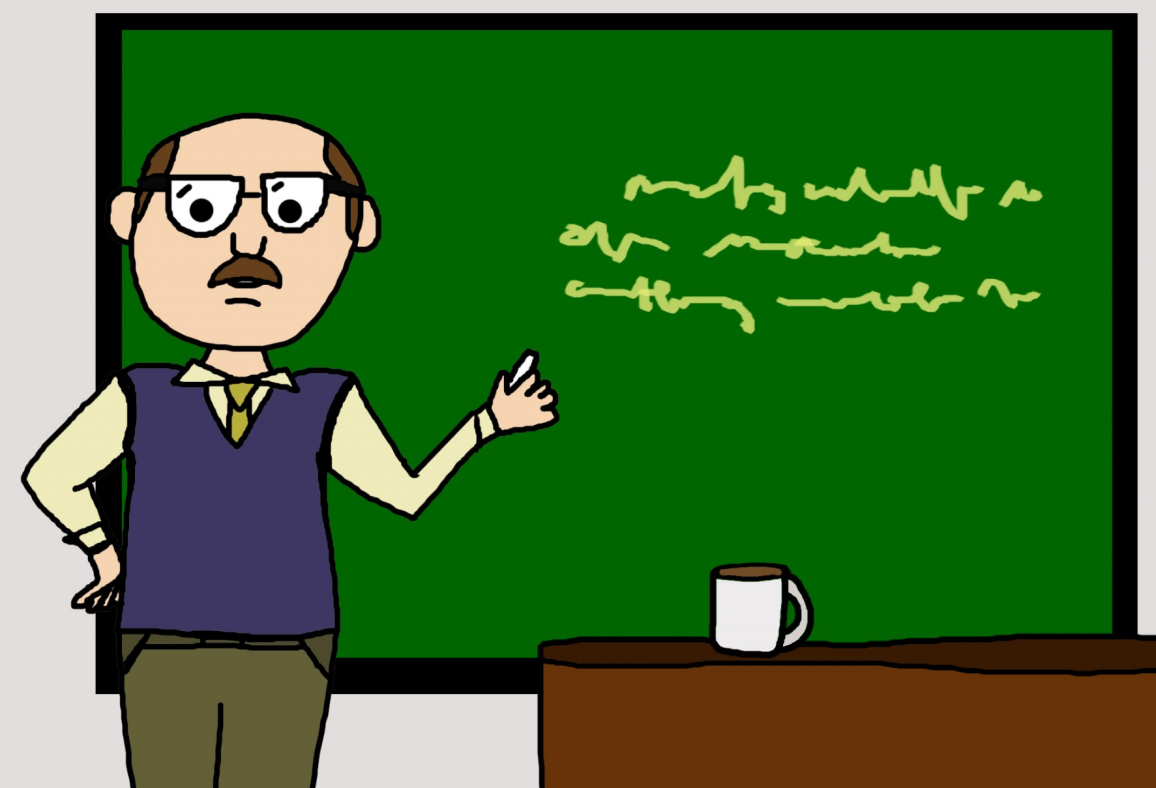 4.  He mends engines and  changes tires. 

   Who is he? What does he do?
   (What’s his occupation?)
4.  He mends engines and  changes tires. 


   Who is he? 
  What does he do?
  (What’s his occupation?)
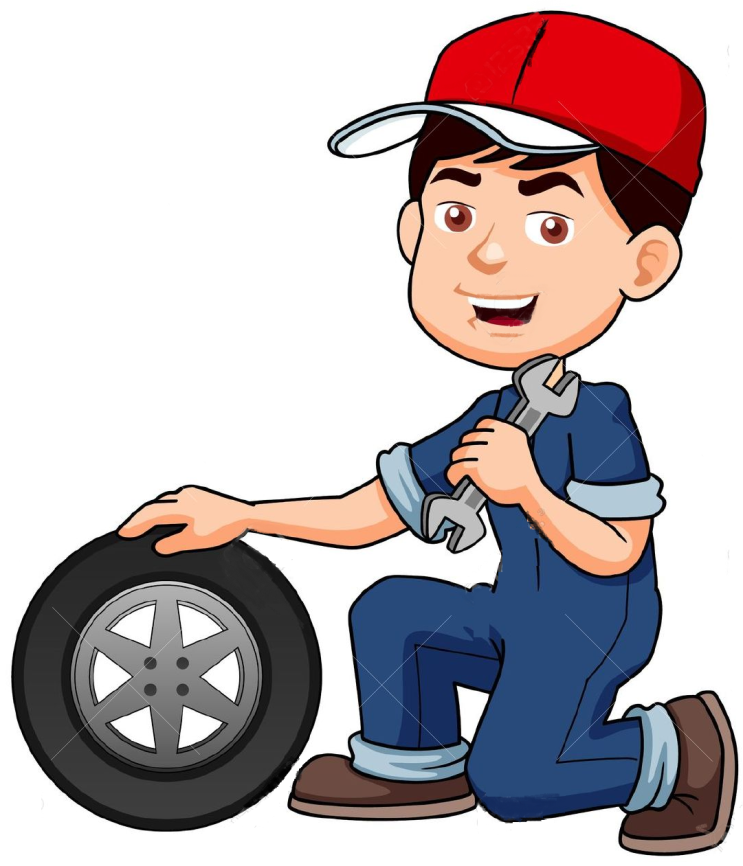 4.  He mends engines and  changes tires. 



   He is a mechanic.
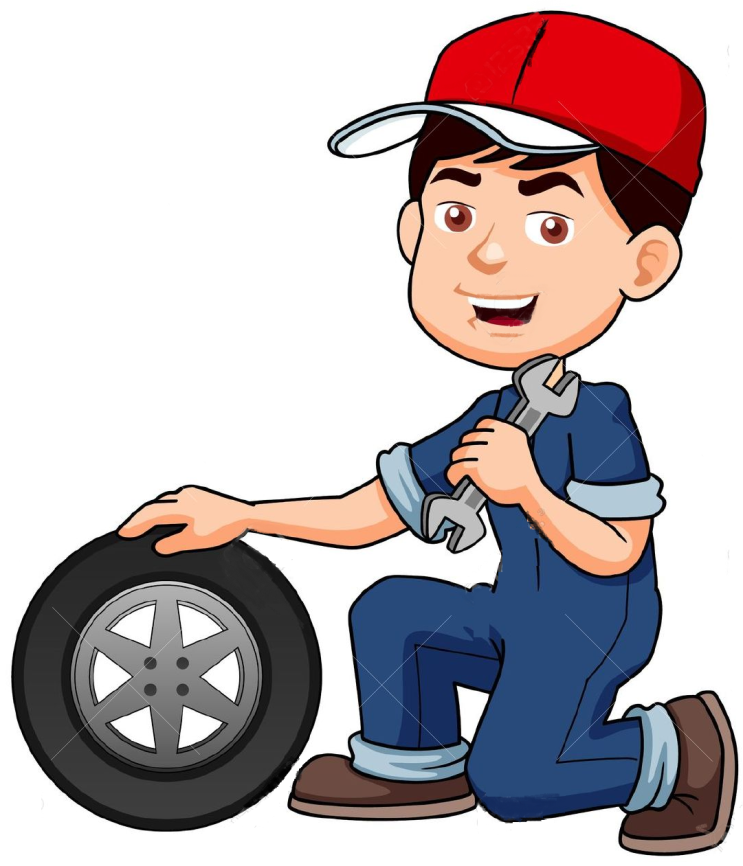 5.  She cuts and does  
             people’s hair. 

       Who is she? 
       What does she do? 
      (What’s her job?)
5.  She cuts and does     people’s hair. 

       
Who is she? 
What does she do? 
(What’s her job?)
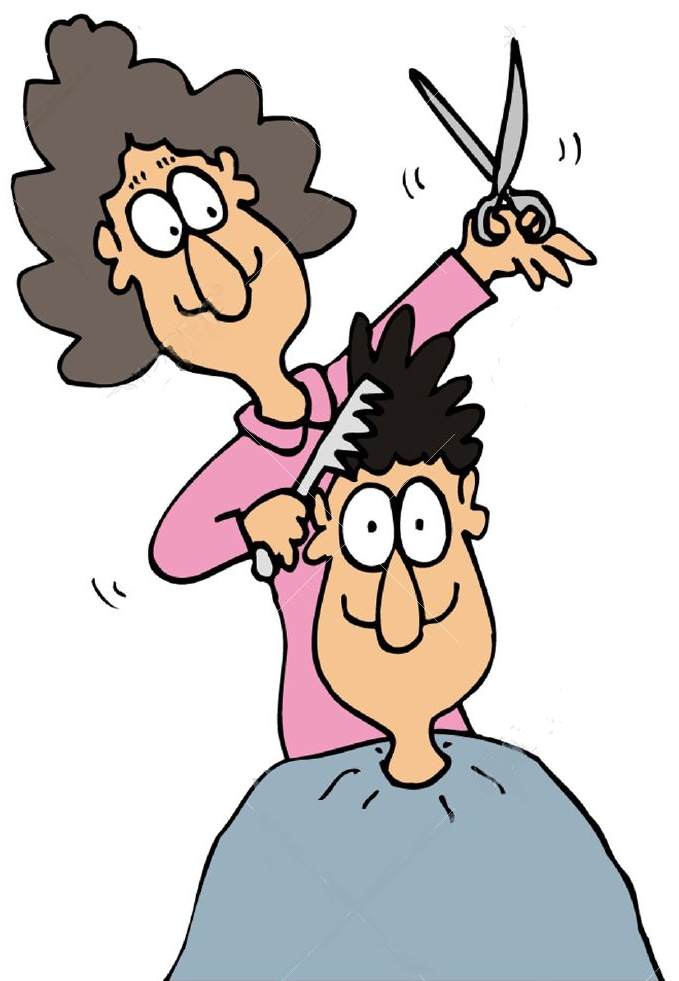 5.  She cuts and does  
             people’s hair. 

     


 She is a hair-dresser.
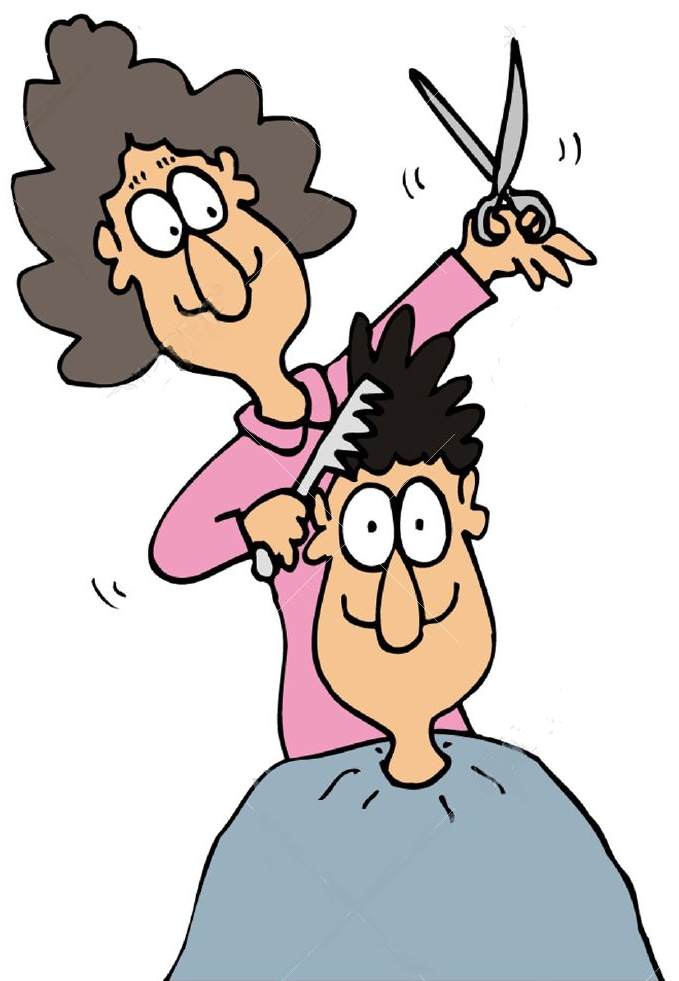 6. She helps to sell clothes in a fashion shop. 

    
    Who is she? 
    What does she do? 
   (What’s her job?)
6. She helps to sell clothes in a fashion shop. 

    

Who is she? 
What does she do? 
(What’s her job?)
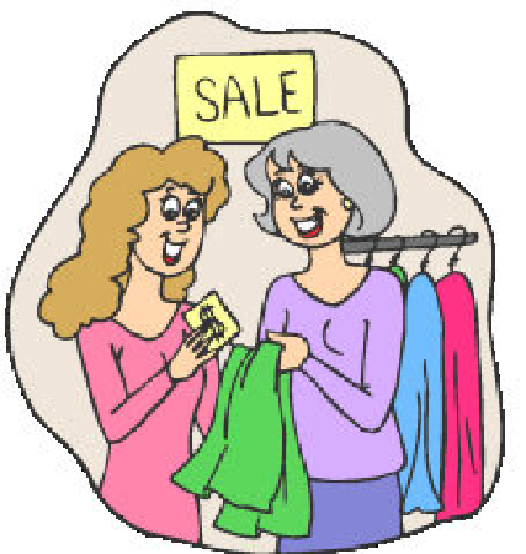 6. She helps to sell clothes in a fashion shop. 

    


She is a shop assistant.
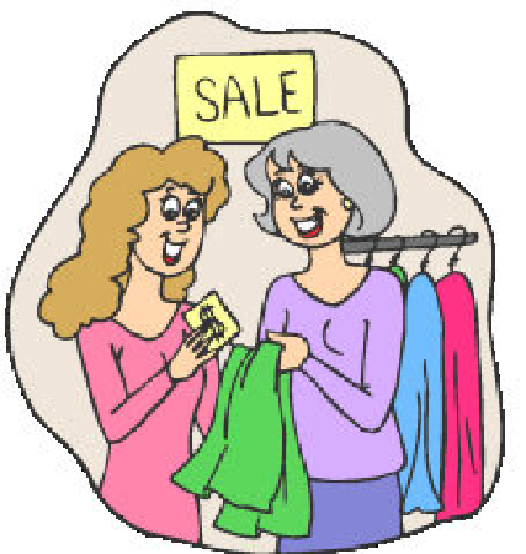 7. He designs roads and bridges. 

    Who is he? What does he do? 
   (What’s his occupation?)
7. He designs roads and bridges. 



  Who is he? 
  What does he do? 
  (What’s his occupation?)
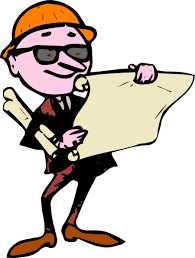 7. He designs roads and bridges. 


   
 He is an engineer.
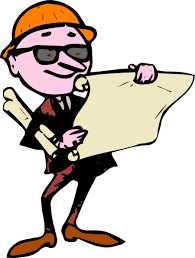 8.  She looks after passengers on a plane. 

    Who is she? 
    What does she do? 
   (What’s her job?)
8.  She looks after passengers on a plane. 

    
Who is she?
What does she do? 
(What’s her job?)
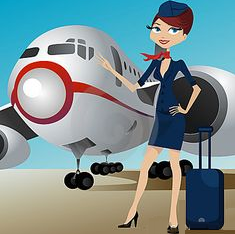 8.  She looks after passengers on a plane. 





    She is a flight attendant.
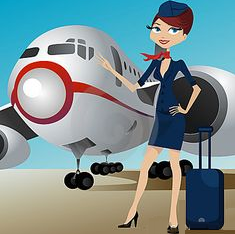 9.  She draws and paints pictures. 

    Who is she? 
    What does she do? 
   (What’s her job?)
9.  She draws and paints pictures. 


Who is she? 
What does she do? 
(What’s her job?)
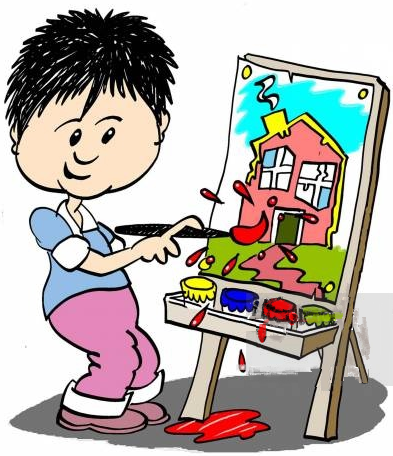 9.  She draws and paints pictures. 




    She is a painter/ an artist.
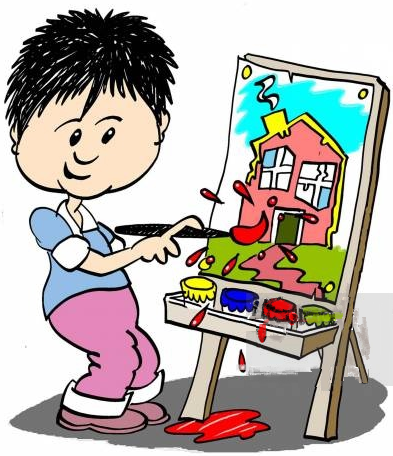 10. She sings songs and sometimes dances on a stage. 

    Who is she? 
   What does she do? 
   (What’s her job?)
10. She sings songs and sometimes dances on a stage. 

 Who is she? 
 What does she do? 
 (What’s her job?)
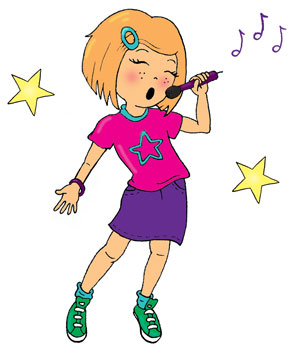 10. She sings songs and sometimes dances on a stage. 



    She is a singer.
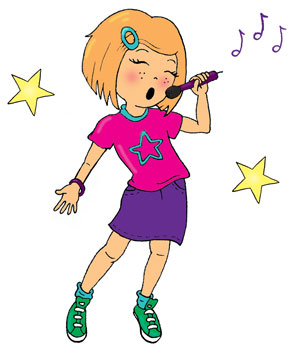 11. He flies a plane. 

    Who is he? 
   What does he do? 
   (What’s his occupation?)
11. He flies a plane. 



    Who is he? What does he do? 
   (What’s his occupation?)
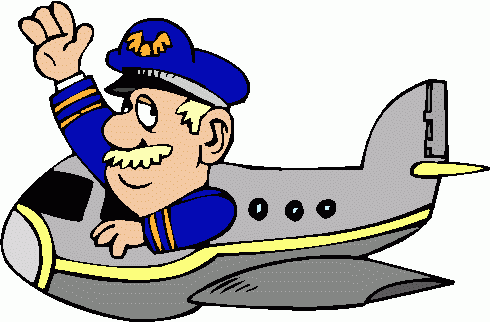 11. He flies a plane. 


          

 He is a pilot.
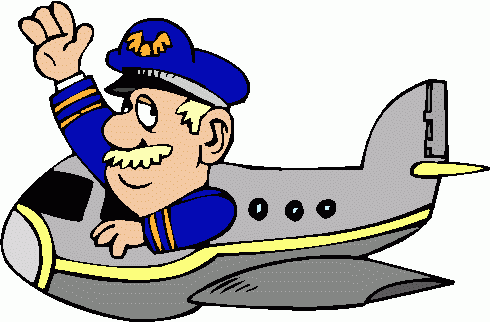 12. He cooks food in a restaurant. 

    Who is he?
   What does he do? 
   (What’s his job?)
12. He cooks food in a restaurant. 

Who is he?
What does he do? 
(What’s his job?)
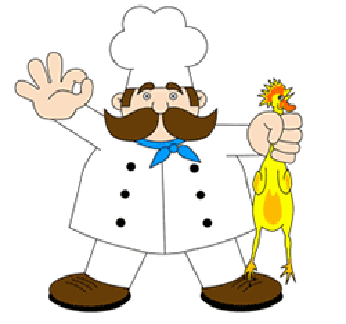 12. He cooks food in a restaurant. 



    
He is a cook/  a chef.
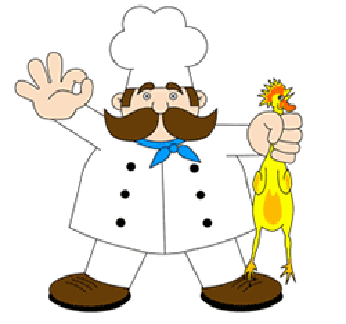 13.  She makes dresses, shirts, and pants.

   Who is she? 
   What does she do? 
   (What’s her job?)
13.  She makes dresses, shirts, and pants.

    

Who is she?
What does she do? 
(What’s her job?)
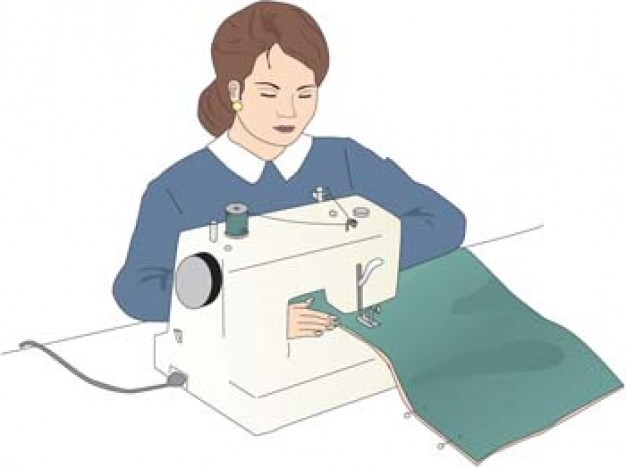 13.  She makes dresses, shirts, and pants.





She is a dress-maker/ a tailoress.
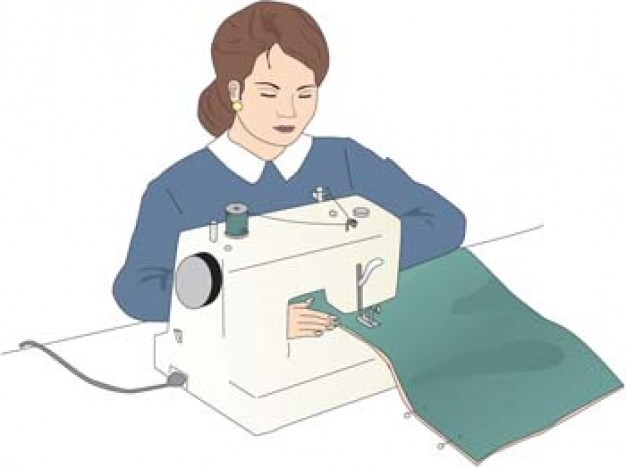 14. He grows vegetables, fruit on his farm.

    Who is he?
   What does he do? 
   (What’s his job?)
14. He grows vegetables, fruit on his farm.




 Who is he? 
What does he do? 
(What’s his job?)
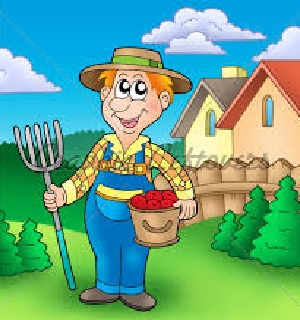 14. He grows vegetables, fruit on his farm.

   


 He is a farmer.
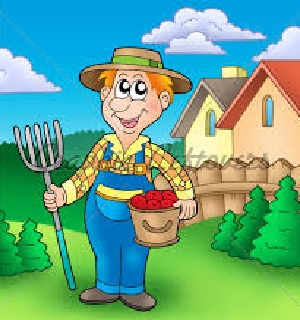 15. She types reports, gets letters, and arranges meetings.

    Who is she? 
   What does she do? 
   (What’s her job?)
15. She types reports, gets letters, and arranges meetings.

Who is she? 
What does she do? 
What’s her job?)
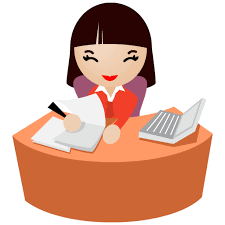 15. She types reports, gets letters, and arranges meetings.

    

She is a secretary.
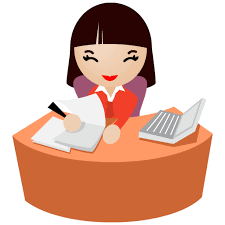 16. She designs houses for people.

    Who is she?
    What does she do? 
   (What’s her occupation?)
16. She designs houses for people.

    
Who is she? 
What does she do? 
(What’s her occupation?)
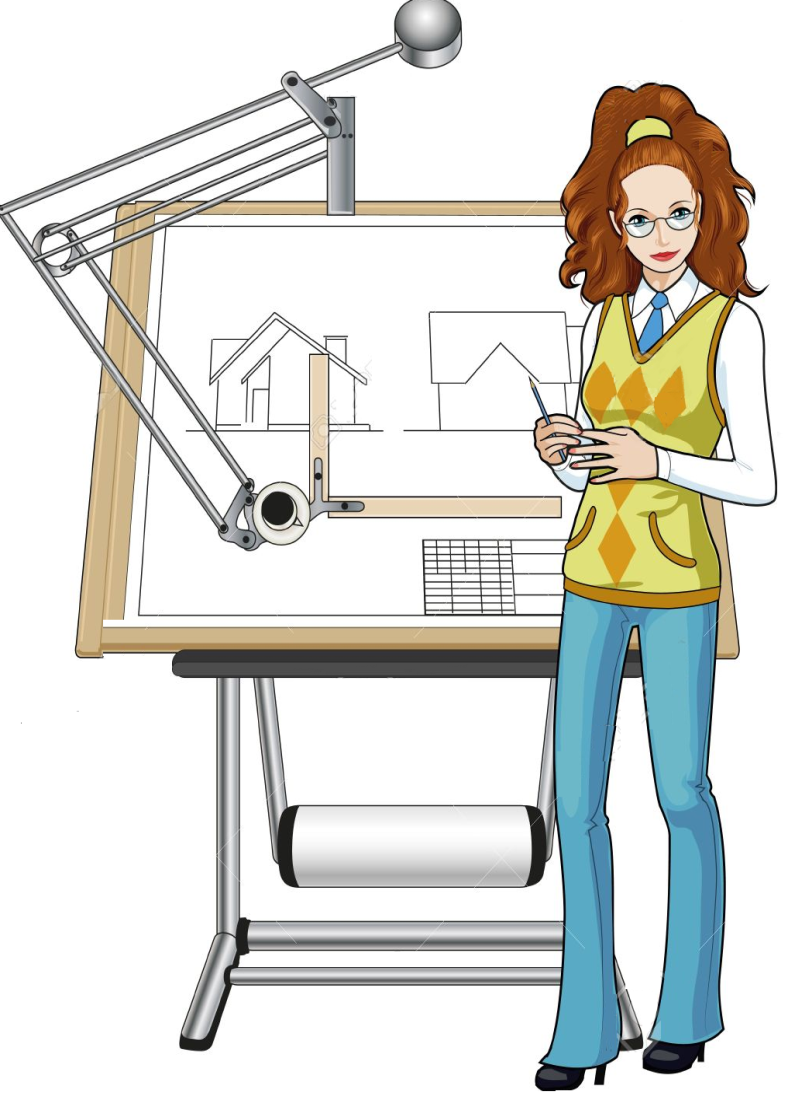 16. She designs houses for people.

   


 She is an architect.
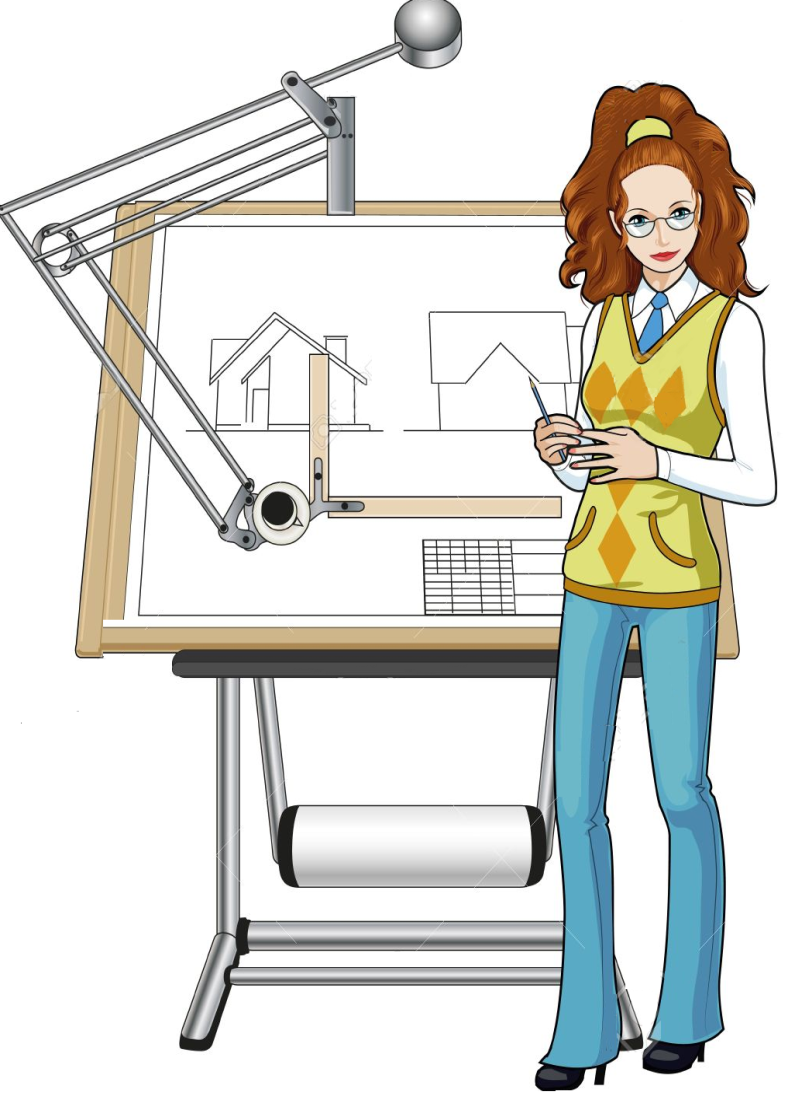 17. He introduces programs and people in a show.

    Who is he? 
    What does he do? 
   (What’s his job?)
17. He introduces programs and people in a show.


Who is he? 
What does he do? 
What’s his job?)
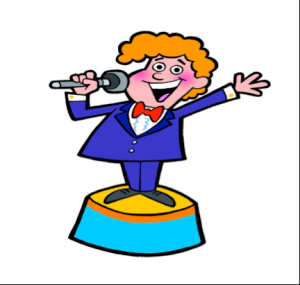 17. He introduces programs and people in a show.

    


He is an MC.
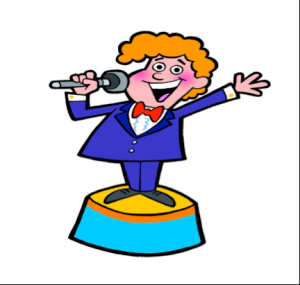 18. She plays roles in movies/ films. 

    Who is she? 
    What does she do? 
   (What’s her job?)
18. She plays roles in movies/ films. 


Who is she? 
What does she do? 
(What’s her job?)
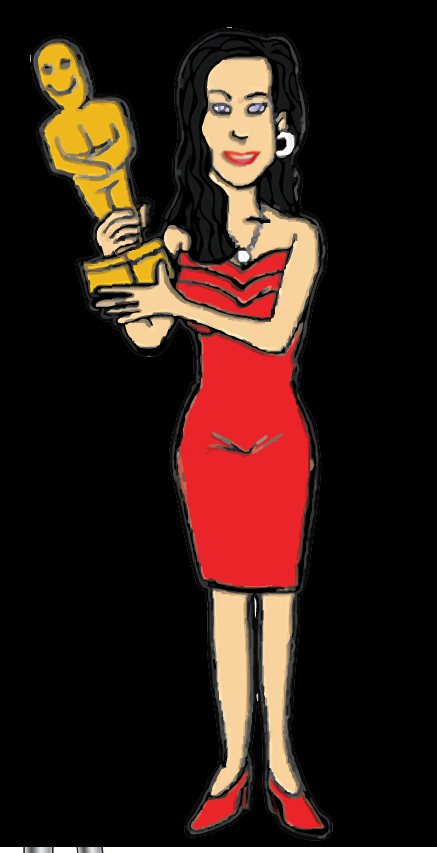 18. She plays roles in movies/ films. 




    She is an actress.
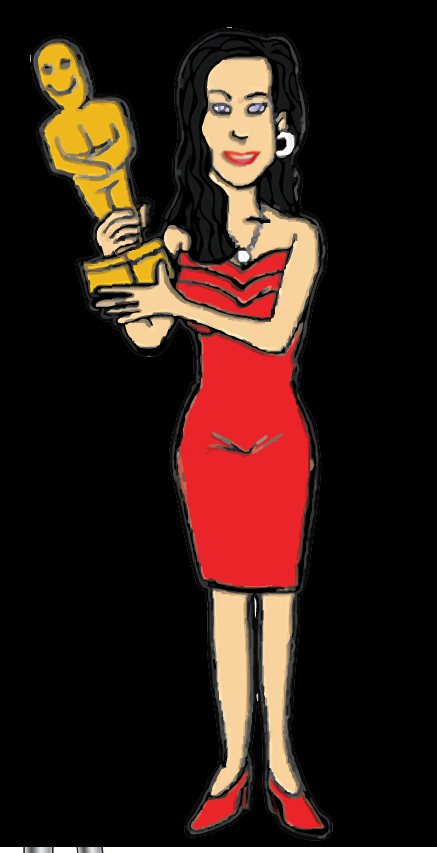 19. He directs films.

    Who is he? 
    What does he do? 
   (What’s his job?)
19. He directs films.



Who is he? 
What does he do? 
(What’s his job?)
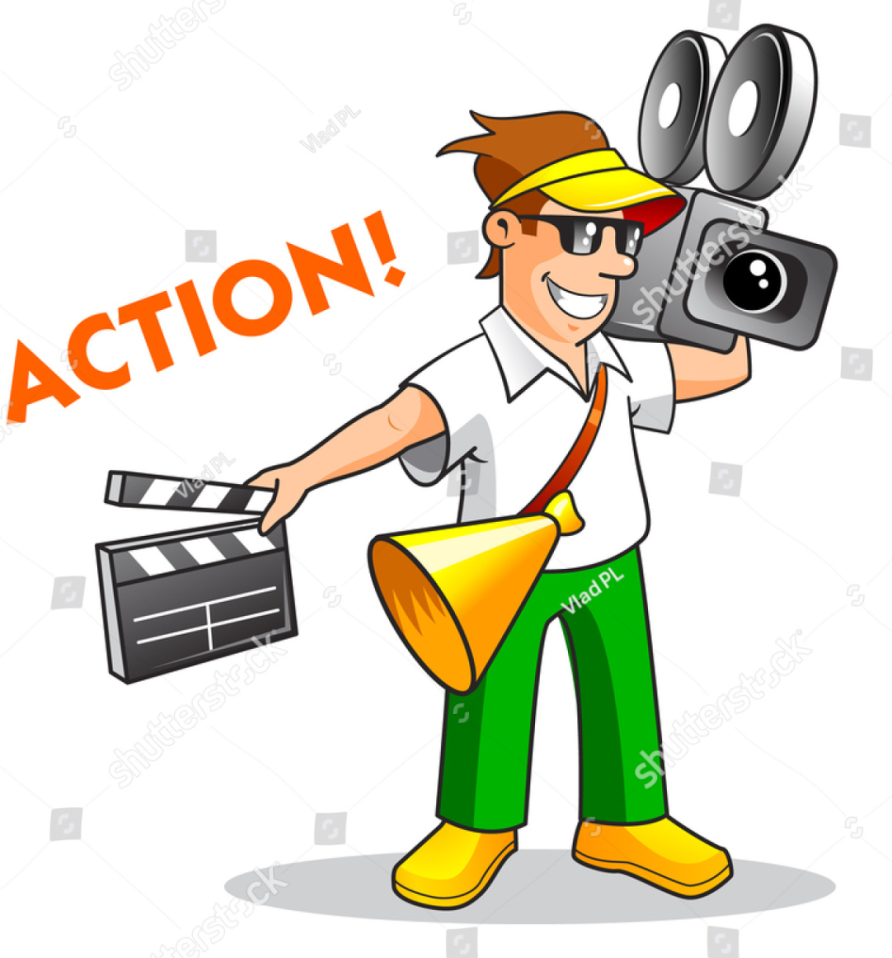 19. He directs films.










He is a film director.
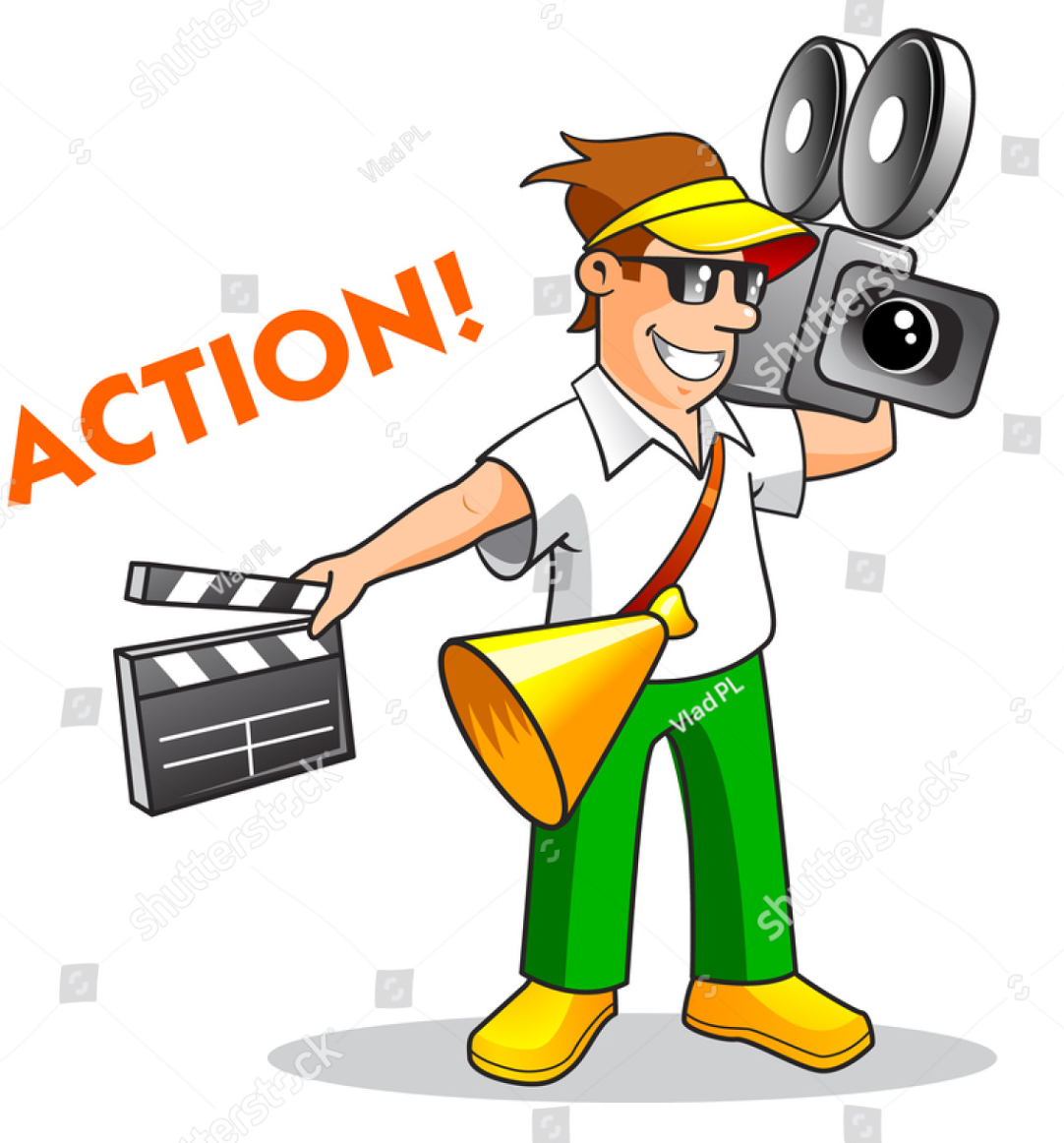 20.  She cleans her house, cooks food, washes clothes for her 
   family.

    Who is she? 
    What does she do? 
   (What’s her job?)
20.  She cleans her house, cooks food, washes clothes for her family.




Who is she? 
What does she do? 
(What’s her job?)
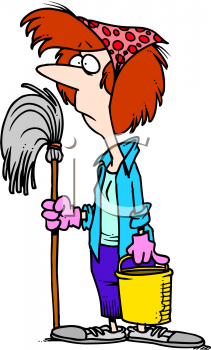 20.  She cleans her house, cooks food, washes clothes for her family.

    

She is a housewife.
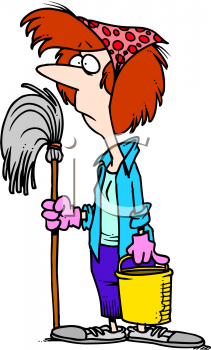 21. She serves food and drink in a restaurant.

    Who is she? 
    What does she do? 
   (What’s her job?)
21. She serves food and drink in a restaurant.


Who is she? 
What does she do? 
What’s her job?)
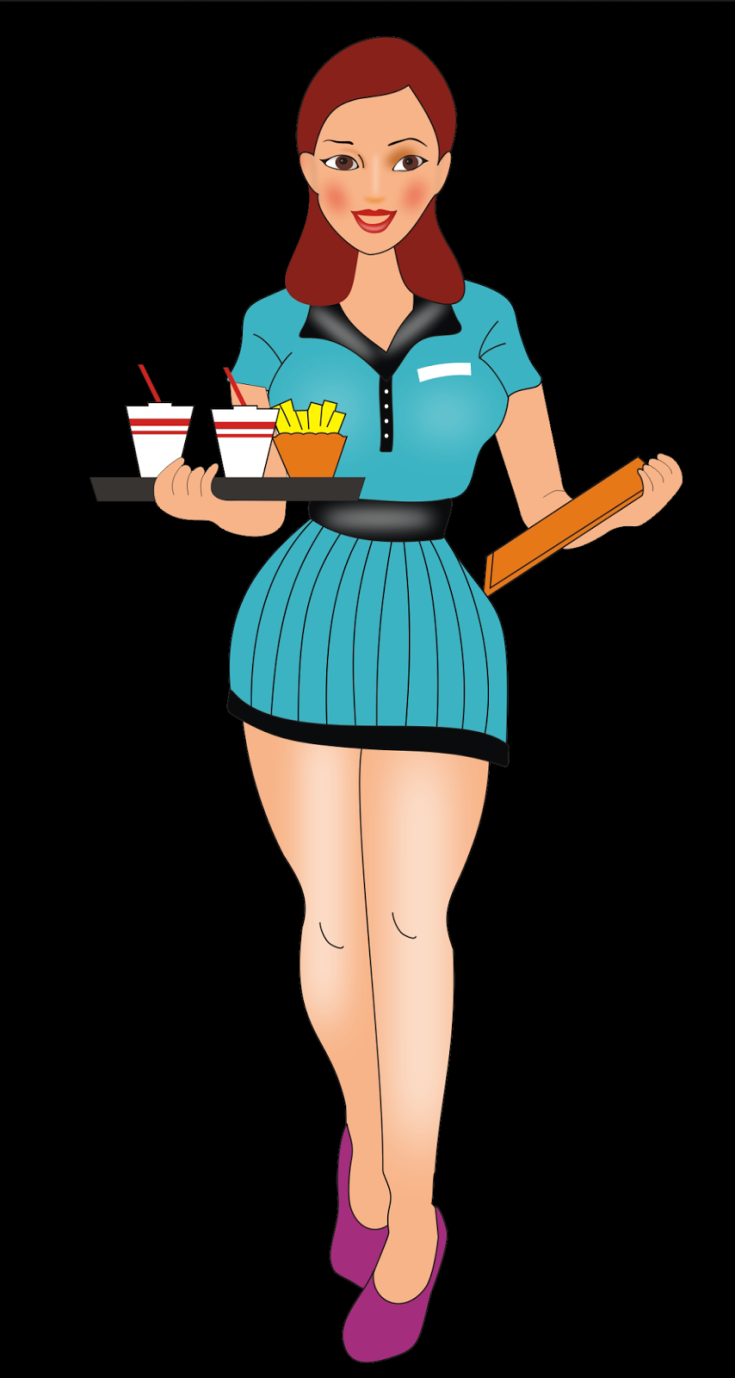 21. She serves food and drink in a restaurant.



She is a waitress / 
              a caterer.
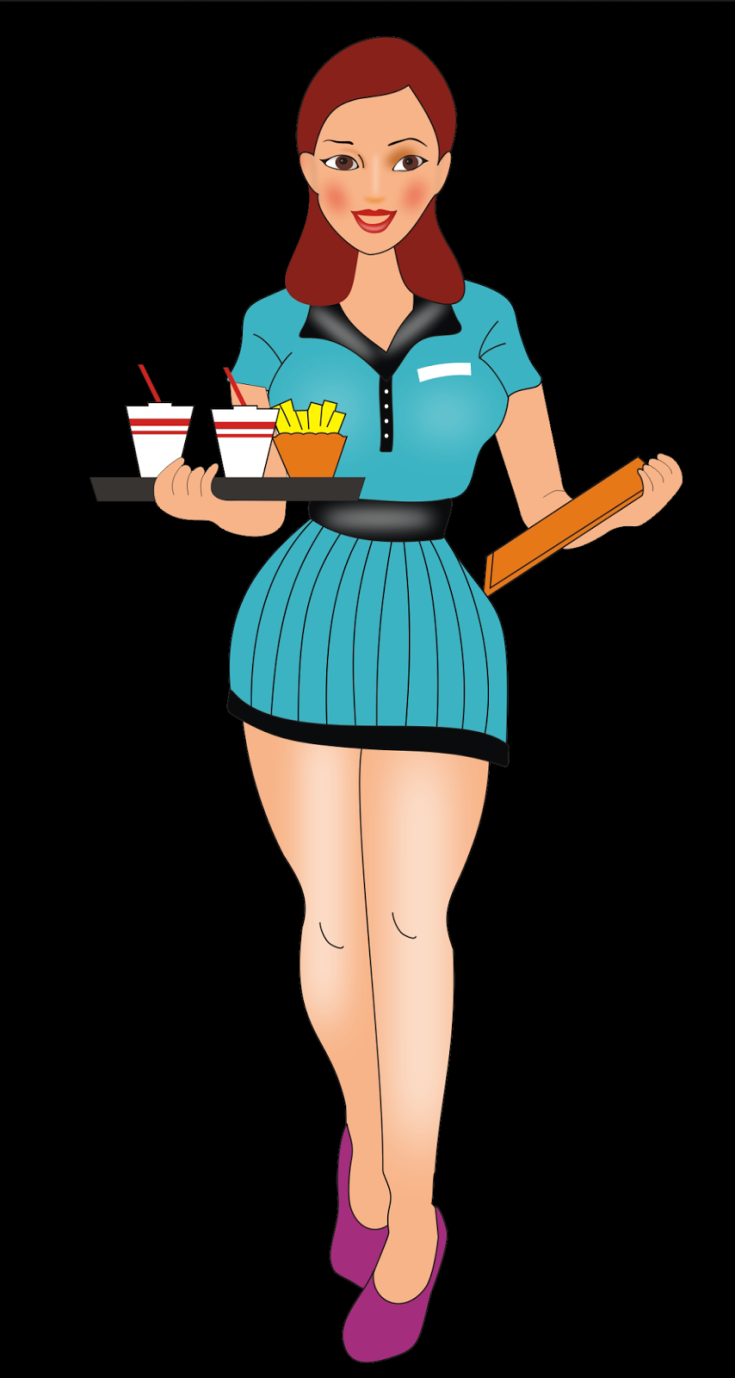 22. He makes wooden tables and chairs. 

    Who is he? 
    What does he do? 
   (What’s his job?)
22. He makes wooden tables and chairs. 

    
Who is he? 
What does he do? 
(What’s his job?)
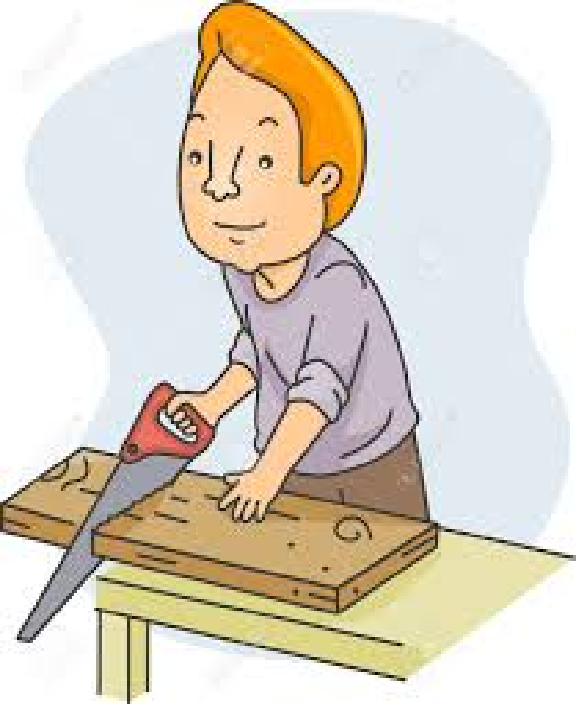 22. He makes wooden tables and chairs. 

   




 He is a carpenter.
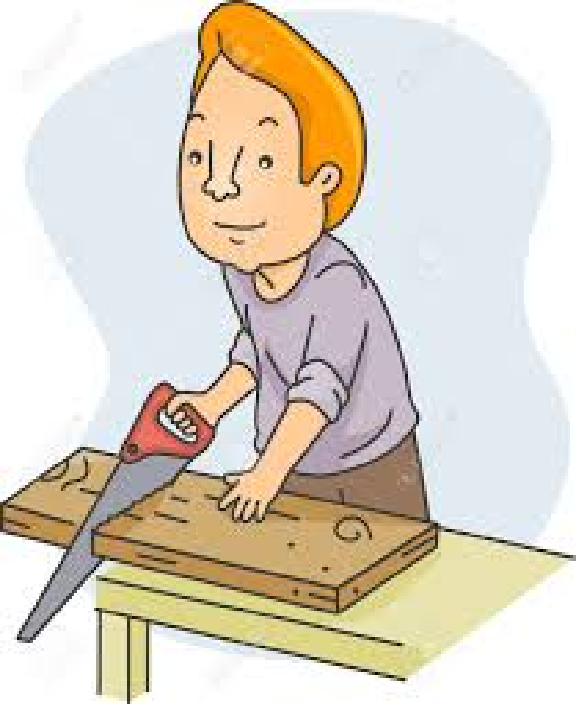 23. He goes and works on a sailing ship.

    Who is he? 
    What does he do? 
   (What’s his job?)
23. He goes and works on a sailing ship.

   
 Who is he? 
What does he do? 
(What’s his job?)
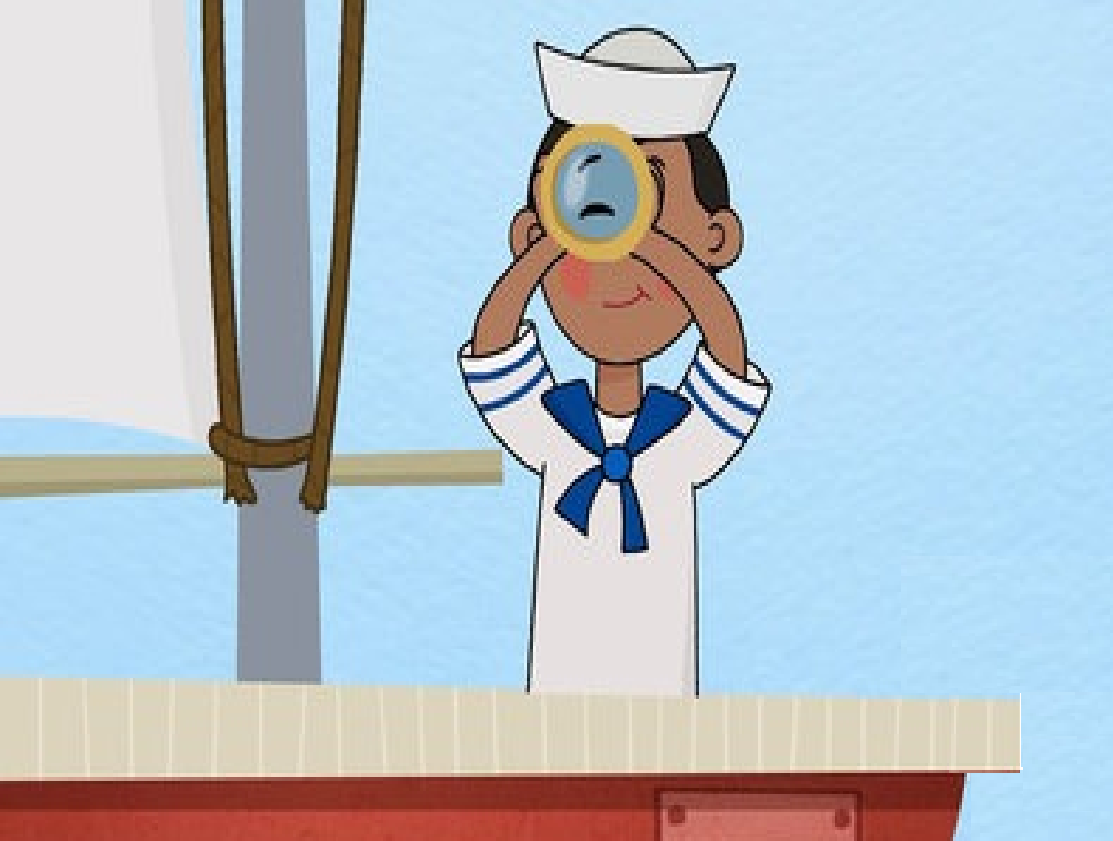 23. He goes and works on a sailing ship.

    


He is a sailor.
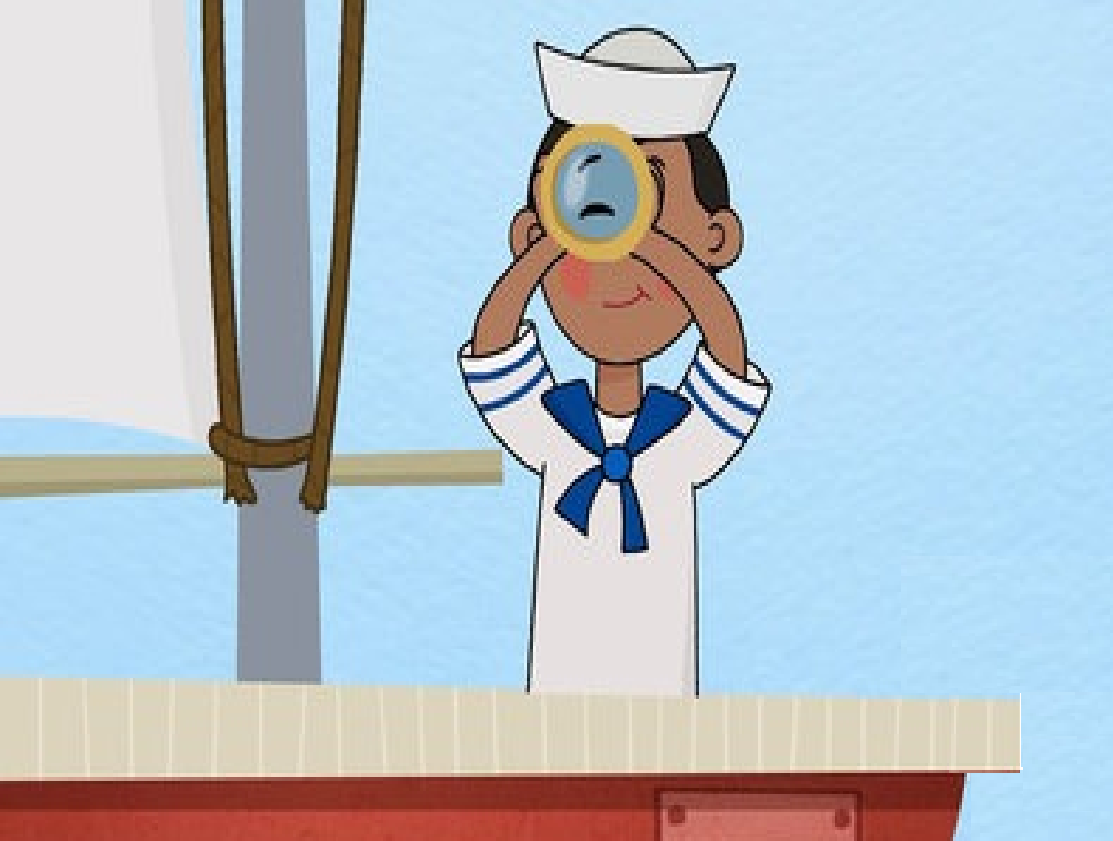 24. In a hospital, he examines patients and gives prescription. 

    Who is he? 
    What does he do? 
   (What’s his job?)
24. In a hospital, he examines patients and gives prescription. 

Who is he? 
What does he do? 
(What’s his job?)
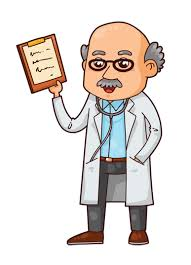 24. In a hospital he examines patients and gives prescription. 

    


He is a doctor.
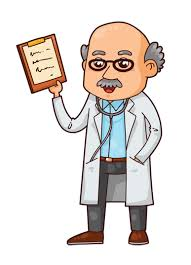 25. She sells medicine in a drugstore.


    Who is she? 
    What does she do? 
   (What’s her job?)
25. She sells medicine in a drugstore.


Who is she?
What does she do? 
(What’s her job?)
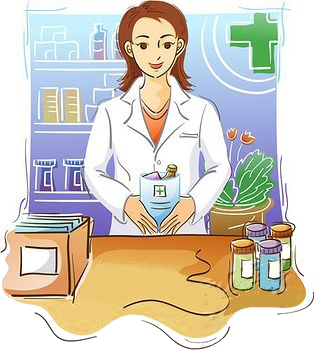 25. She sells medicine in a drugstore.






She is a pharmacist / a chemist.
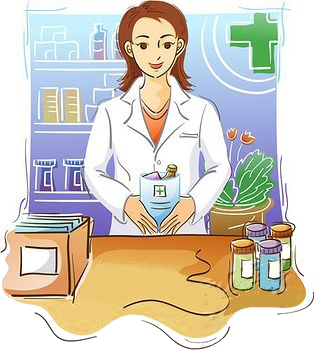 26. He studies law and helps people in a court.

    Who is he?
   What does he do? 
   (What’s his job?)
26. He studies law and helps people in a court.

 
Who is he? 
What does he do? 
(What’s his job?)
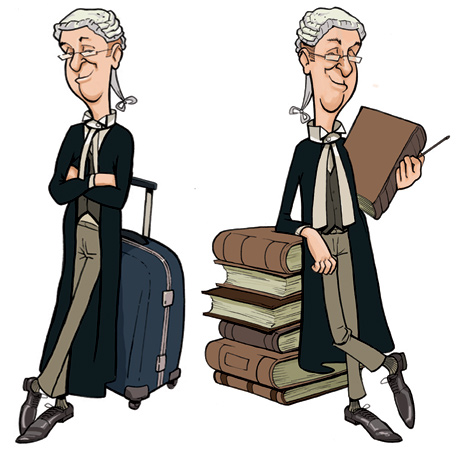 26. He studies law and helps people in a court.

    


He is a lawyer.
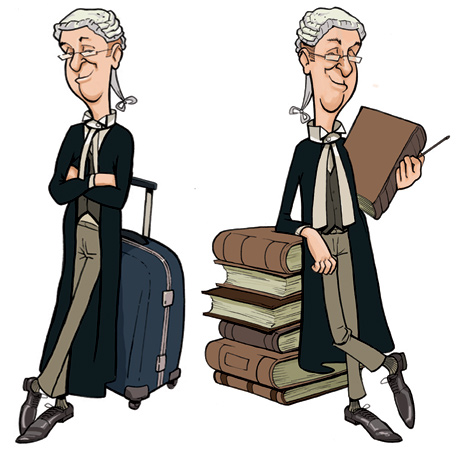 27. He makes final decisions in a court case.

   
Who is he? 
What does he do? 
(What’s his job?)
27. He makes final decisions in a court case.

   
Who is he? 
What does he do? 
(What’s his job?)
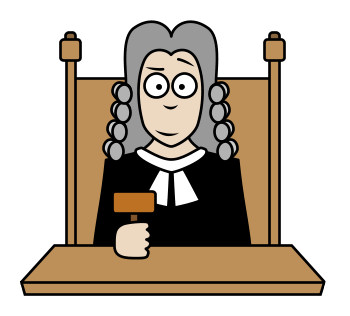 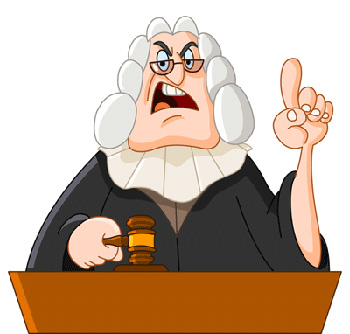 27. He makes final decisions in a court case.

       

He is a judge.
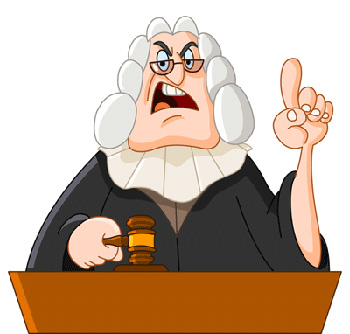 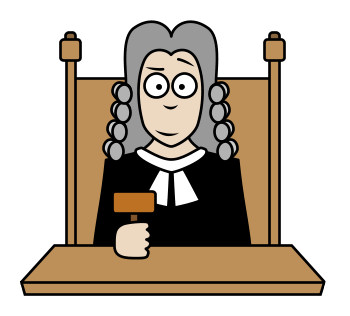 28. He studies Maths. 


    Who is he? 
    What does he do? 
   (What’s his occupation?)
28. He studies Maths. 

   

Who is he? 
What does he do? 
(What’s his occupation?)
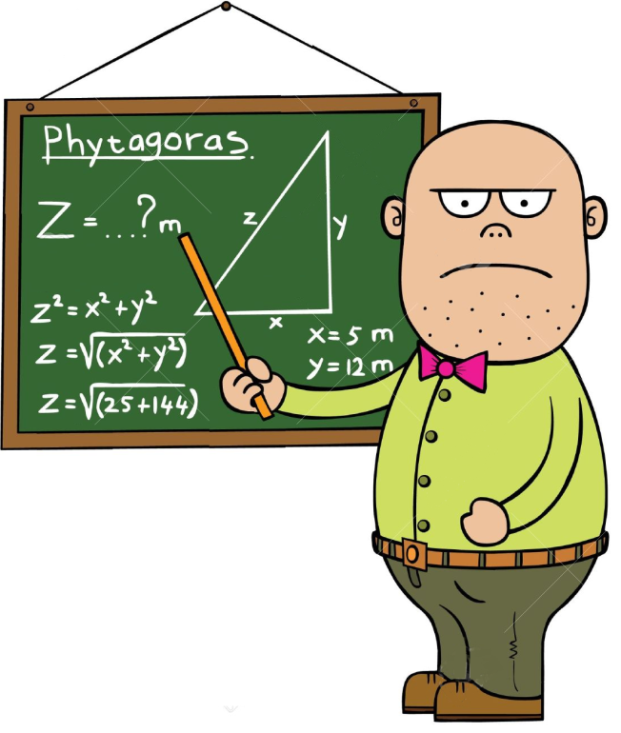 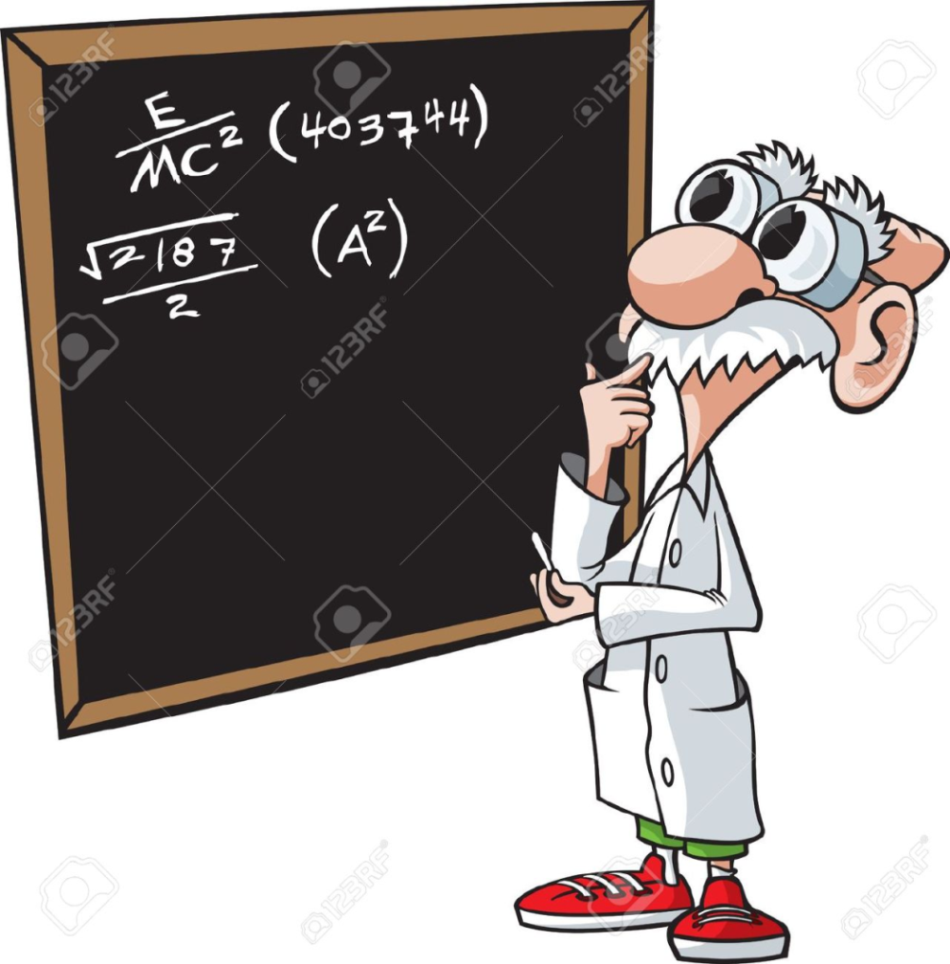 28. He studies Maths. 





    He is a mathematician.
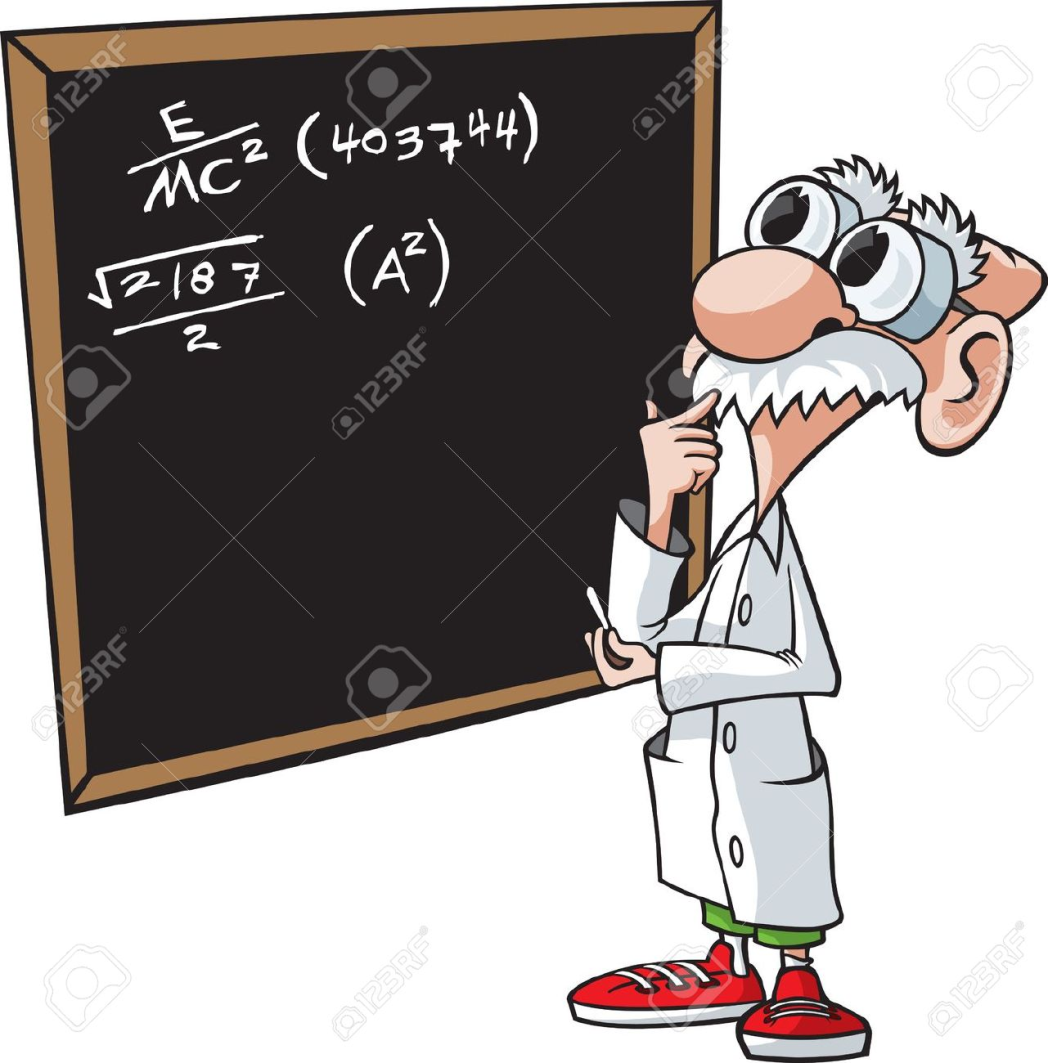 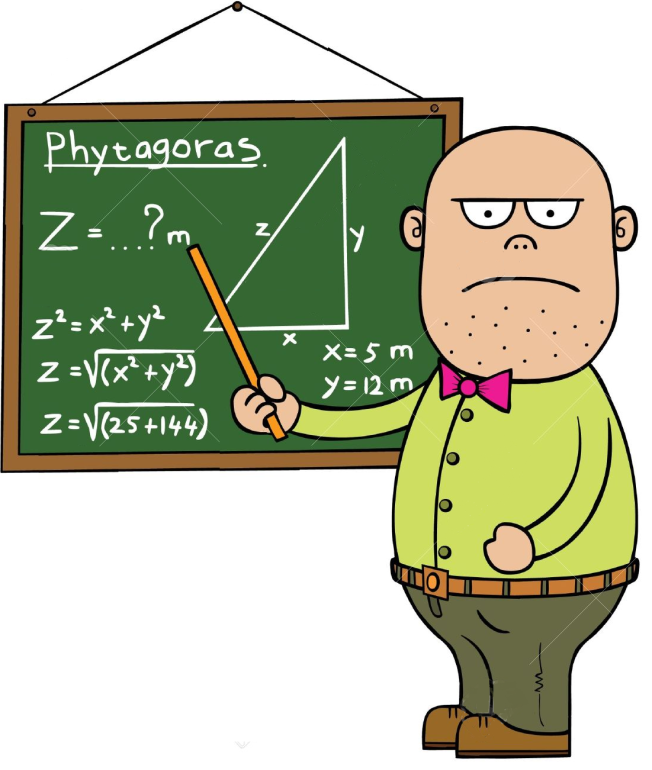 29. She takes care of dogs and cats when they are ill.  

    Who is she?
    What does she do? 
   (What’s her job?)
29. (S)he takes care of dogs and cats when they are ill.  


Who is (s)he? 
What does (s)he do? 
(What’s her/his job?)
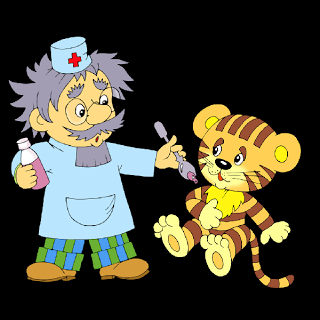 29. (S)he takes care of dogs and cats when they are ill.  



(S)he is a vet.
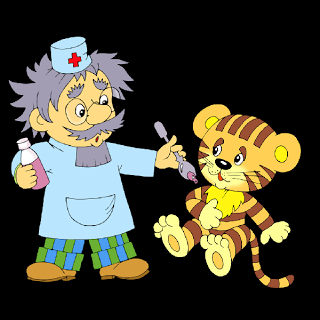 She buys and sells
      flowers.

    Who is she? 
     What does she do? 
   (What’s her job?)
She buys and sells
      flowers.

    
Who is she? 
What does she do? 
(What’s her job?)
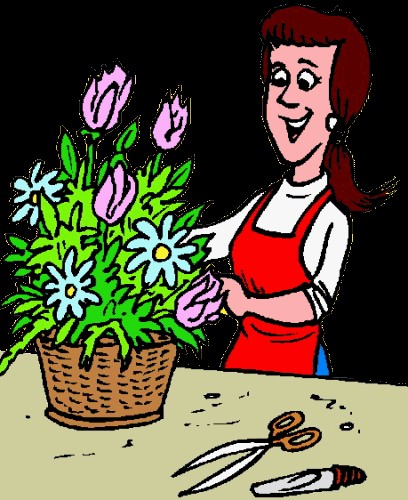 She buys and sells
      flowers.

    

She is a florist.
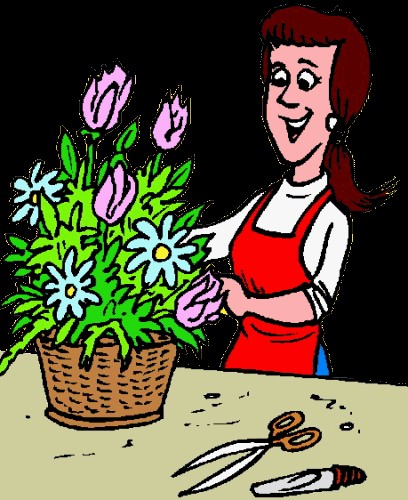 31. He checks and fixes teeth.

    Who is he?
    What does he do? 
   (What’s his job?)
31. He checks and fixes teeth.

   
Who is he? 
What does he do? 
(What’s his job?)
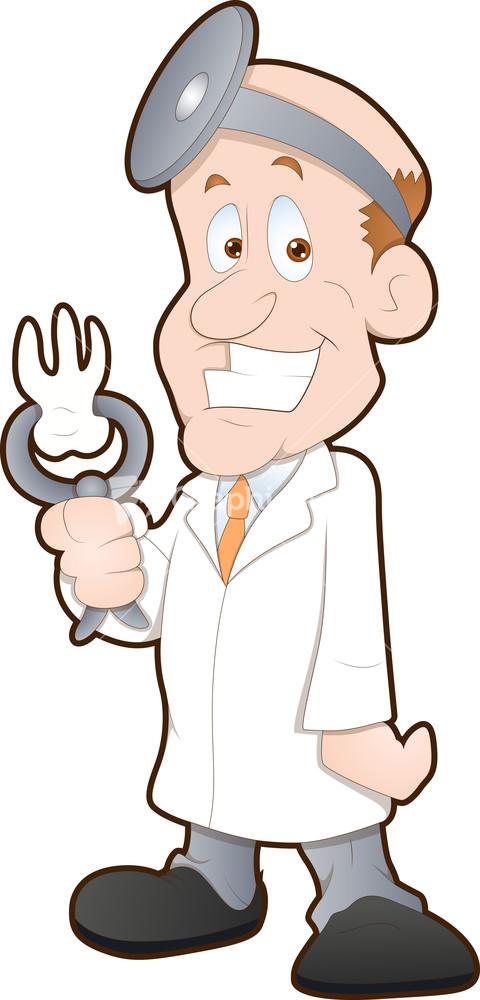 31. He checks and fixes teeth.

   


 He is a dentist.
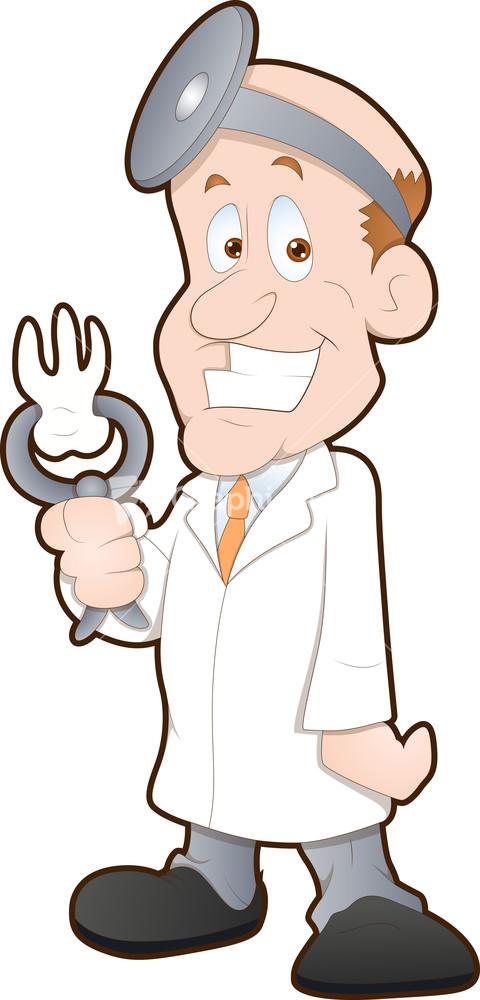 32.  He is very good at numbers, salary and profit calculation.

    Who is he?
    What does he do? 
   (What’s his occupation?)
32. He is very good at numbers, salary and profit calculation.






Who is he?
What does he do? 
(What’s his occupation?)
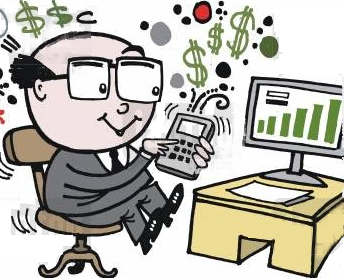 32.  He is very good at numbers, salary and profit calculation.




















He is an accountant.
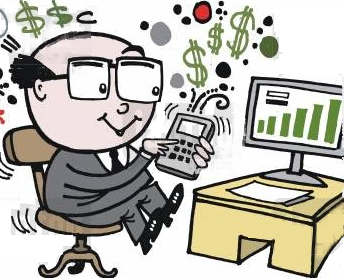 33. He sells cars in a showroom.

    Who is he? 
    What does he do? 
   (What’s his job?)
33. He sells cars in a showroom.













    Who is he? What does he do? 
   (What’s his job?)
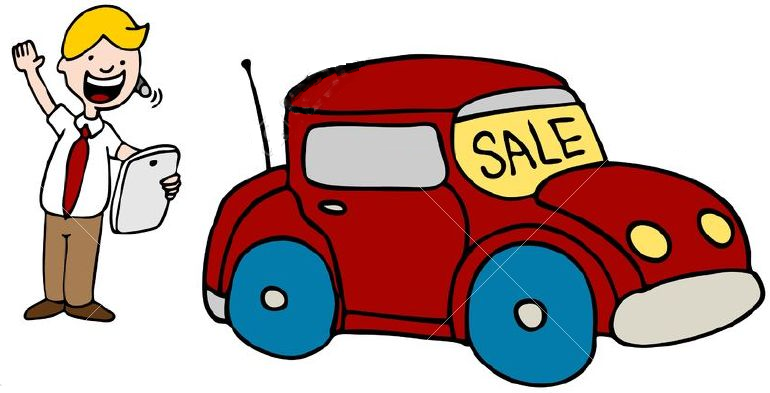 33. He sells cars in a showroom.




     He is a car salesman.
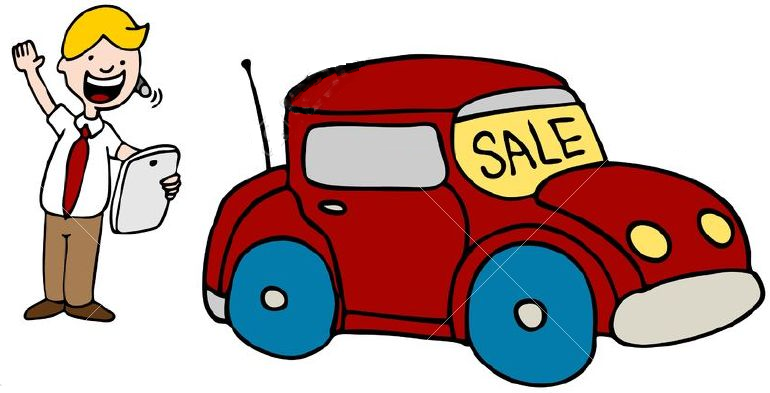 34. He dances the ballet.


    Who is he? 
    What does he do? 
   (What’s his job?)
34. He dances the ballet.

  
Who is he?
What does he do? 
(What’s his job?)
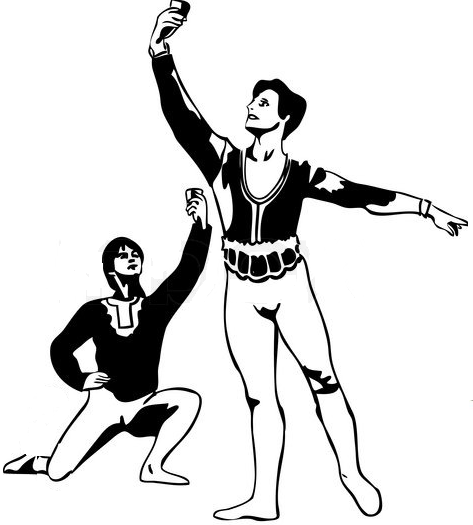 34. He dances the ballet.


   





 He is a ballet dancer.
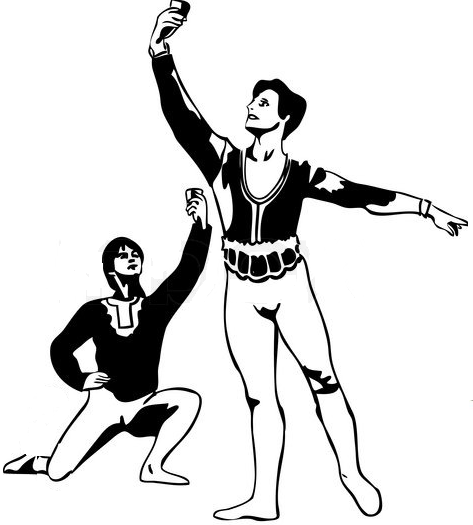 35. He performs or does tricks in a show.

    Who is he? 
     What does he do?
35. He performs or does tricks in a show.

 
Who is he? 
What does he do?
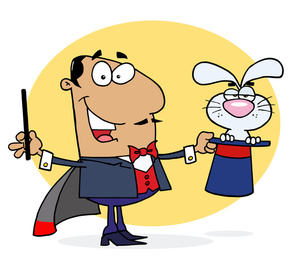 35. He performs or does tricks in a show.




He is a magician.
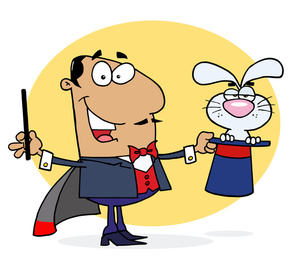 36. She flies around on her broomstick.

    Who is she? 
    What does she do?
36. She flies around on her broomstick.




Who is she?
What does she do?
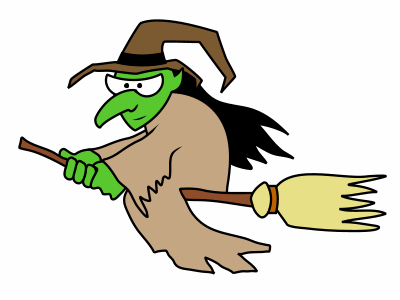 36. She flies around on her broomstick.

    


She is a witch.
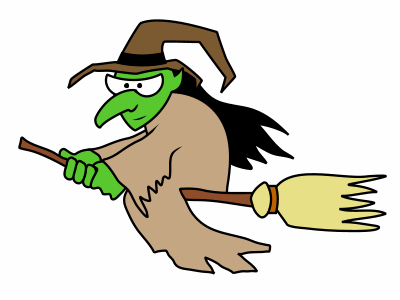 37. He takes photographs.

    Who is he? 
    What does he do? 
   (What’s his job?)
37. He takes photographs.



Who is he? 
What does he do? 
(What’s his job?)
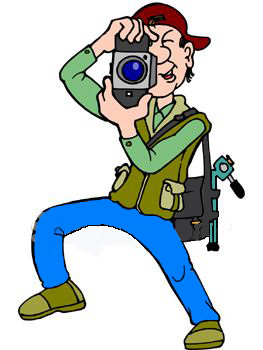 37. He takes photographs.


  



 He is a photographer.
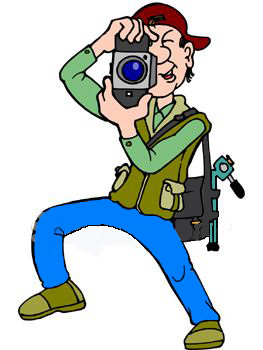 38. He catches thieves.

    Who is he? 
    What does he do? 
   (What’s his job?)
38. He catches thieves.

    
Who is he? 
What does he do? 
What’s his job?)
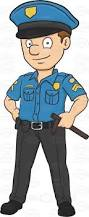 38. He catches thieves.


  


He is a policeman.
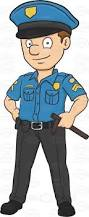 39. He makes bread.


    Who is he? 
    What does he do? 
   (What’s his job?)
39. He makes bread.

    
Who is he? 
What does he do? 
(What’s his job?)
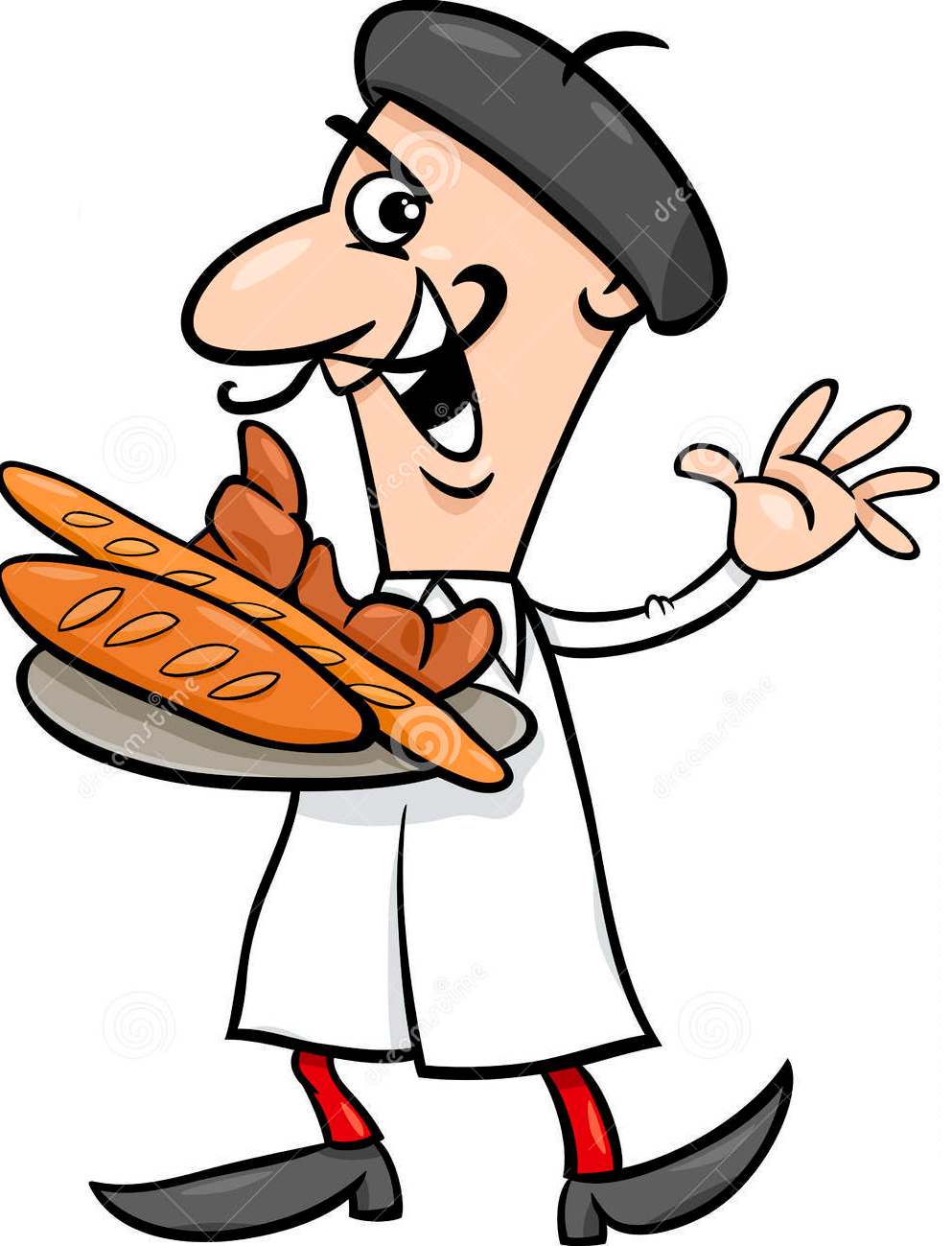 39. He makes bread.

    
   


He is a baker.
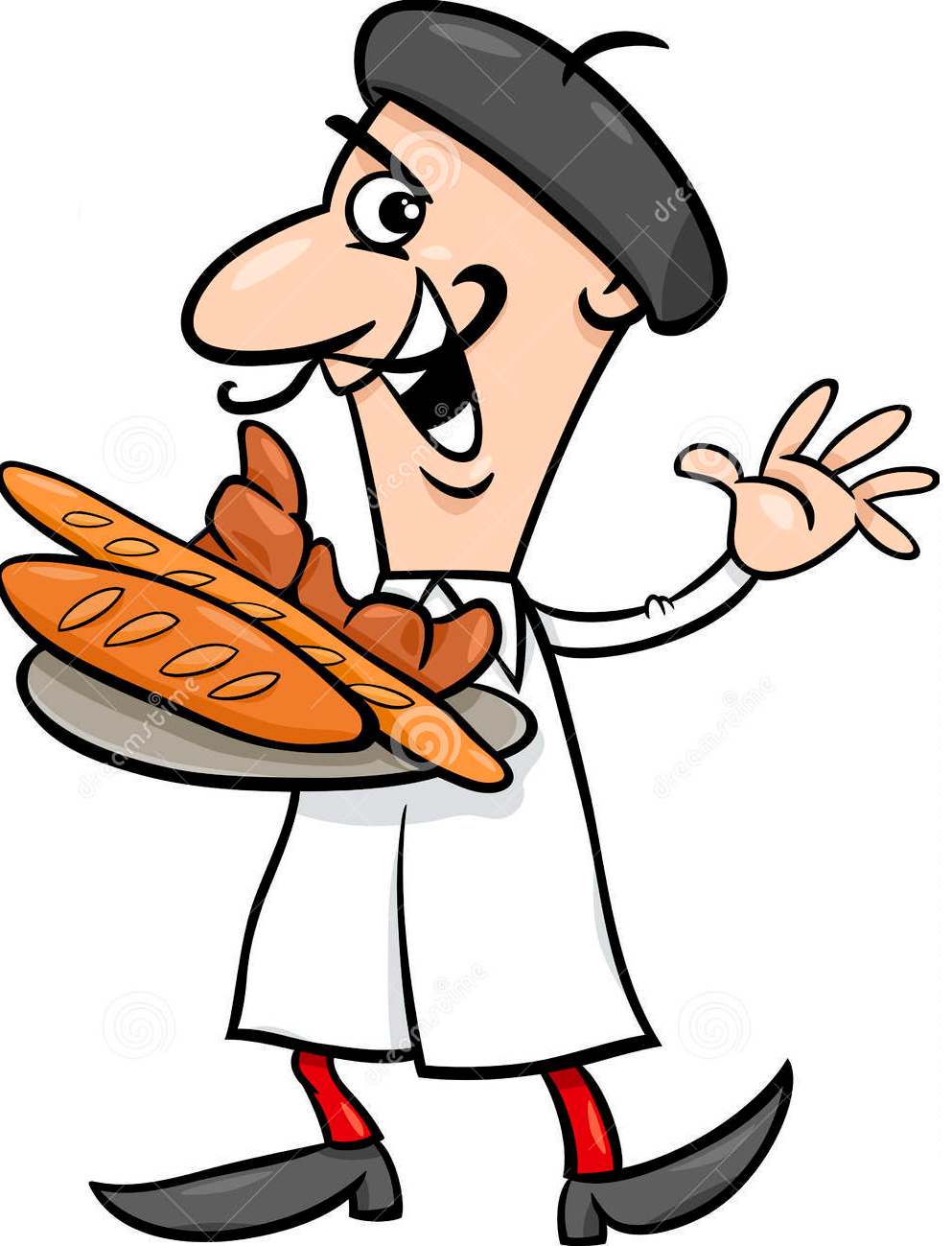 40. He steals people’s things.


    Who is he? 
    What does he do?
40. He steals people’s things.

 




Who is he? 
What does he do?
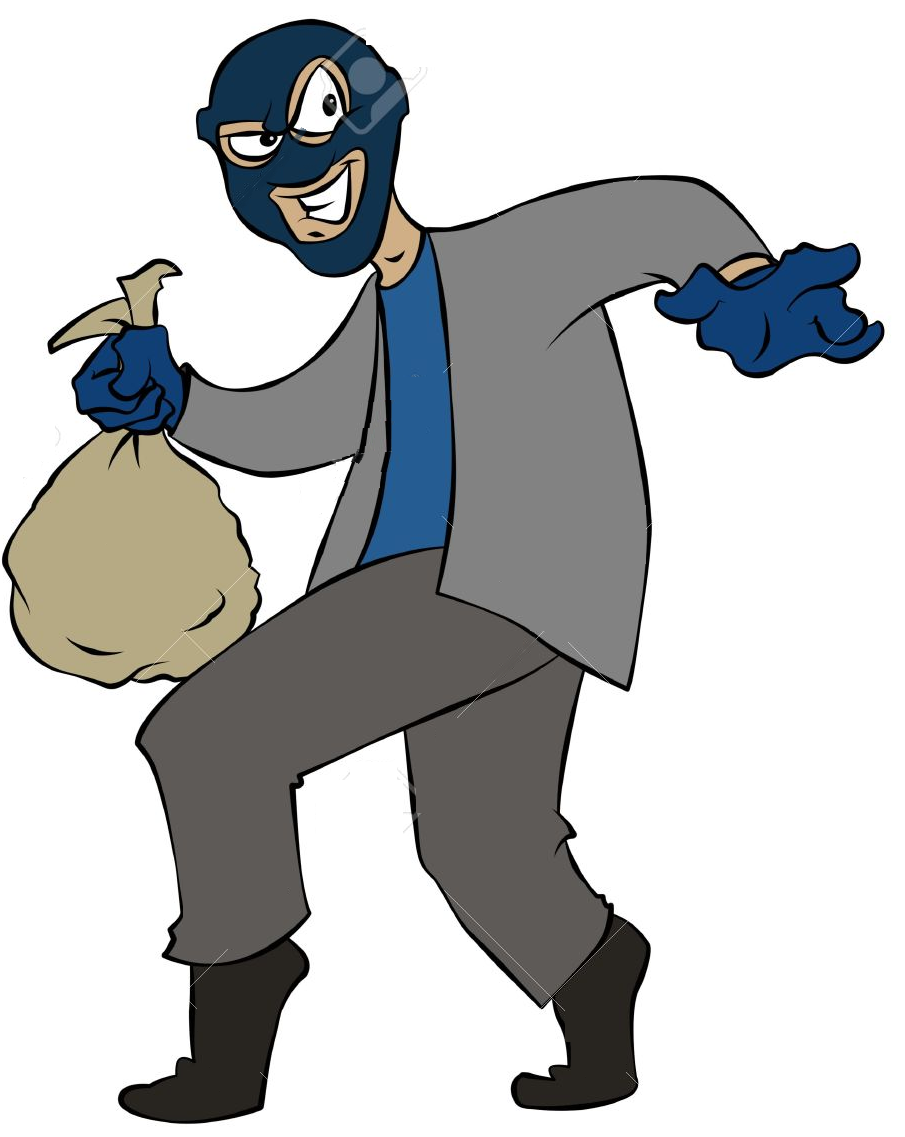 40. He steals people’s things.


    


He is a thief.
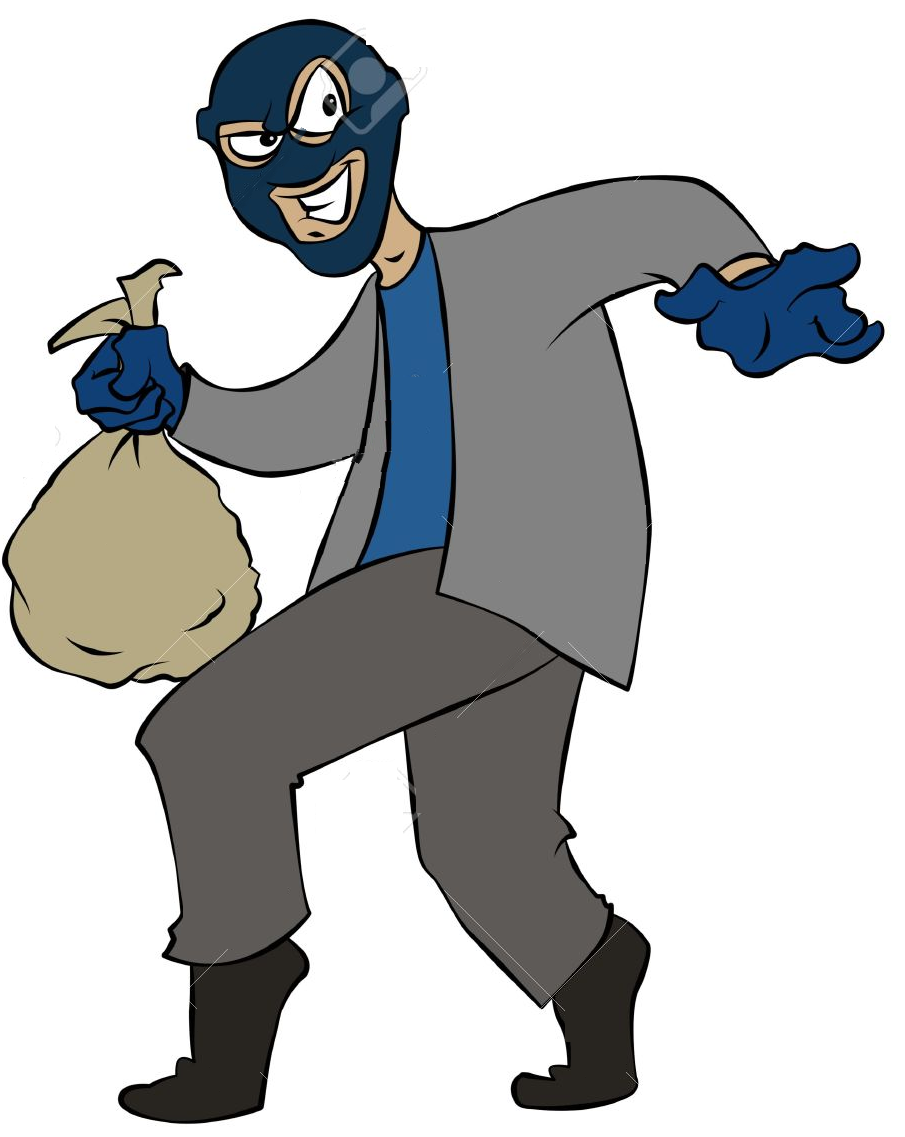 2/- PRACTICE IN PAIRS:      DESCRIBE , ASK, and ANSWER           ABOUT JOBS/ OCCUPATIONS
Example:   
 Student A:  He plays the guitar in a music band.
                      Who is he? or:  What does he do? 
 Student B:   He is a singer.
 Student A:   Sorry, that’s incorrect.
 Student B:   He is a guitarist.
Student A:    Ok, that’s right.
3/-  PRACTICE IN PAIRS
(Male)
Student A:  He is a photographer.
			 What does he do?

Student B:  He takes photographs. 

                                   (Female)
              Student A:  She is a dentist.
			                What does she do?

             Student B:  She checks and fixes teeth.
4/-  GROUP DISCUSSION:
a-  Which jobs are dangerous? Why?
b-  What job are you interested in? Why?
c-  What job aren’t you interested in? Why not?
d-  Which job requires a lot  of training?
e-  Which job requires a lot  of travelling?
f-  What jobs are well-paid/ badly-paid?
g-  What jobs show economic trends in Vietnam now?
h- What jobs are very strange to Vietnamese people?  
i- What job does your close friend want to do?
That’s all ! 
 

THANK  YOU !